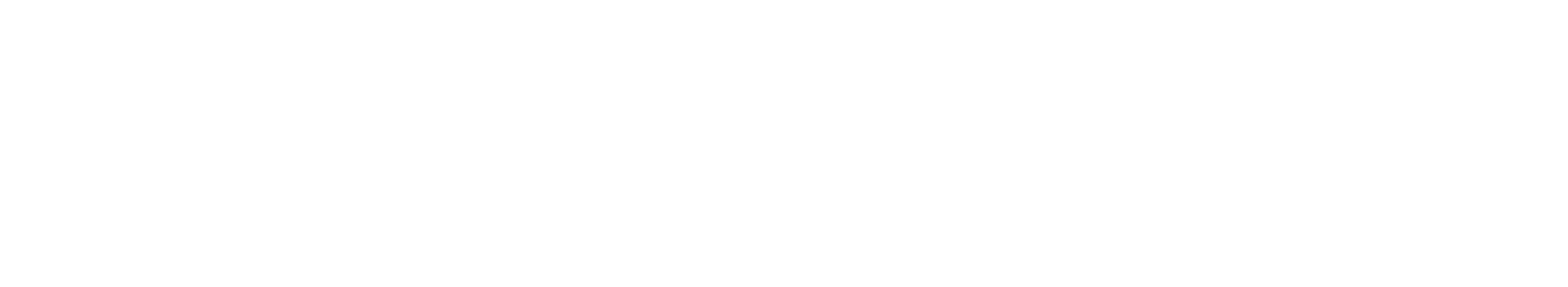 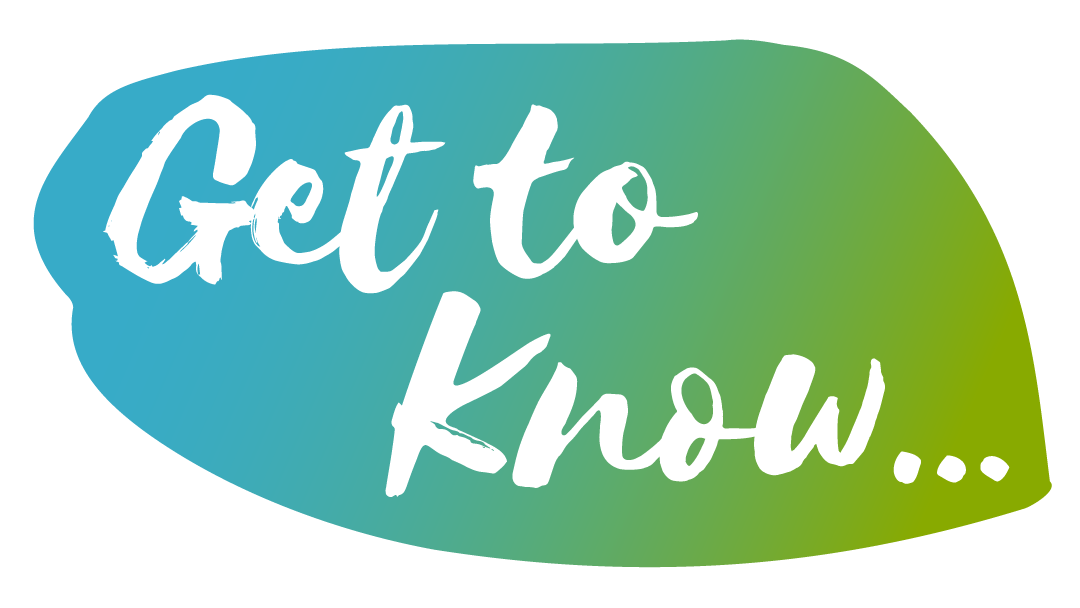 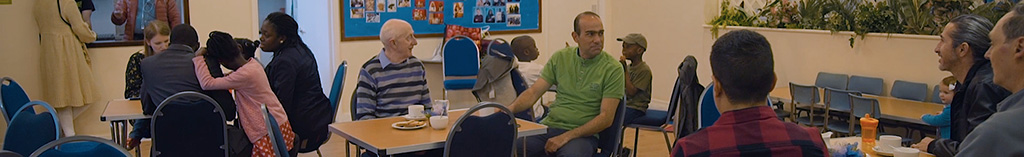 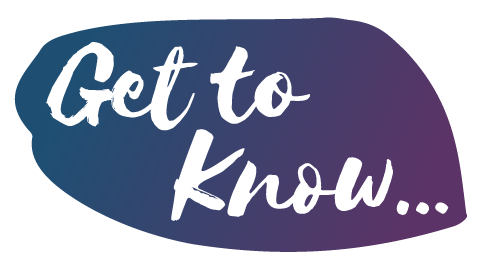 Oldham Bethel Church
Oldham
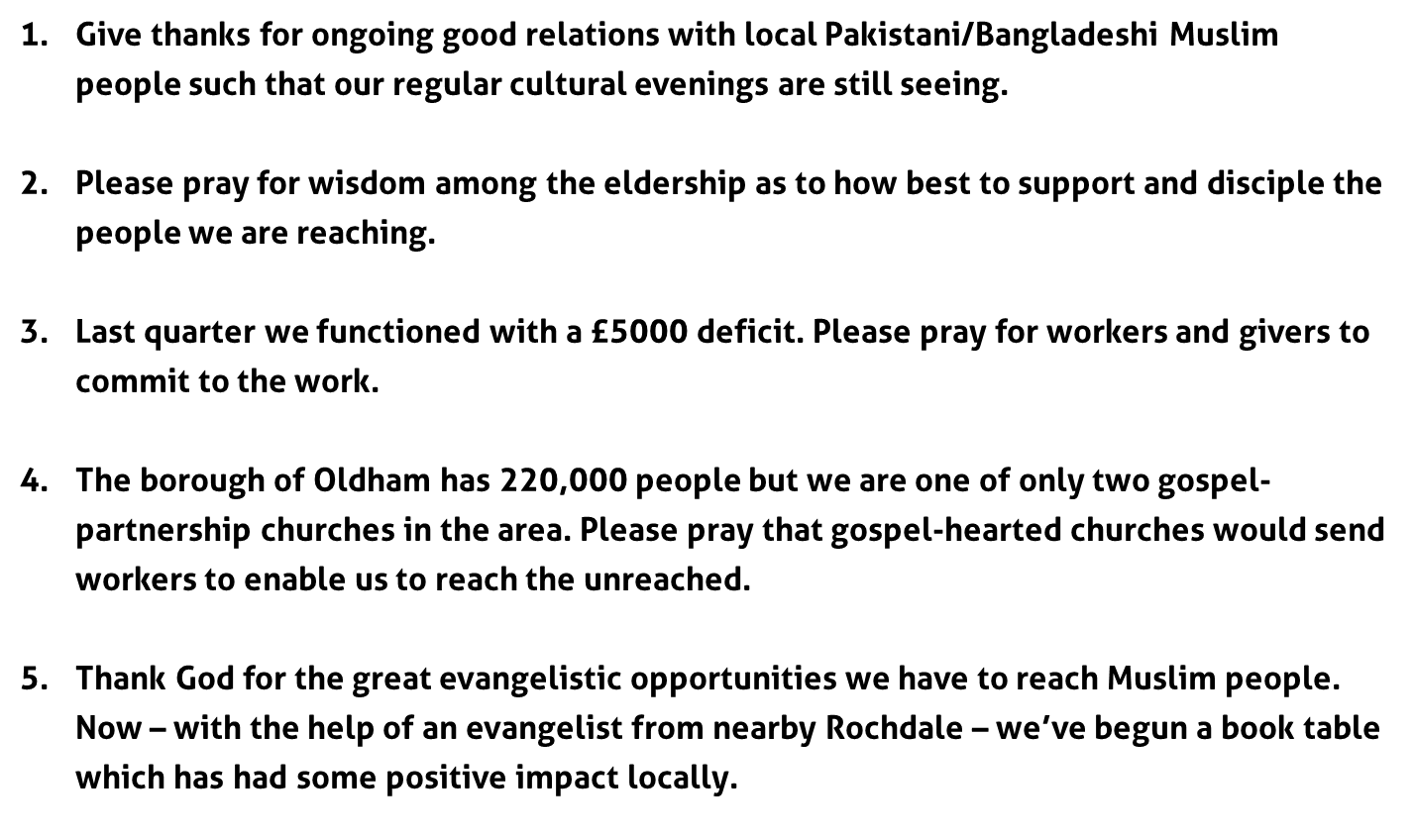 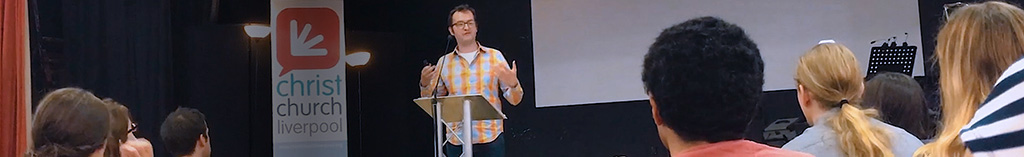 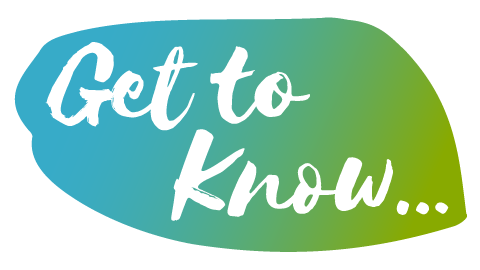 Christ Church Liverpool
Liverpool
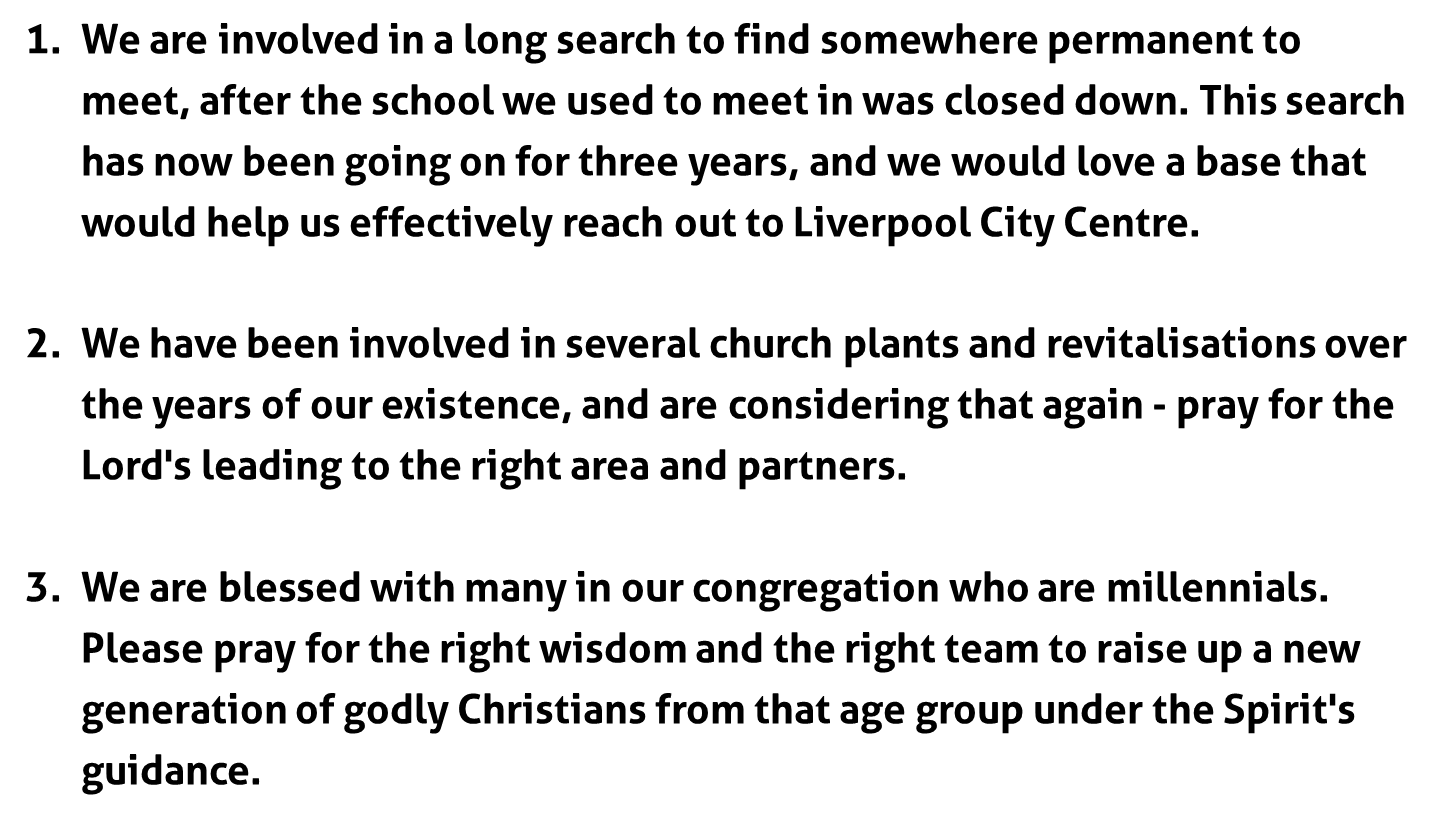 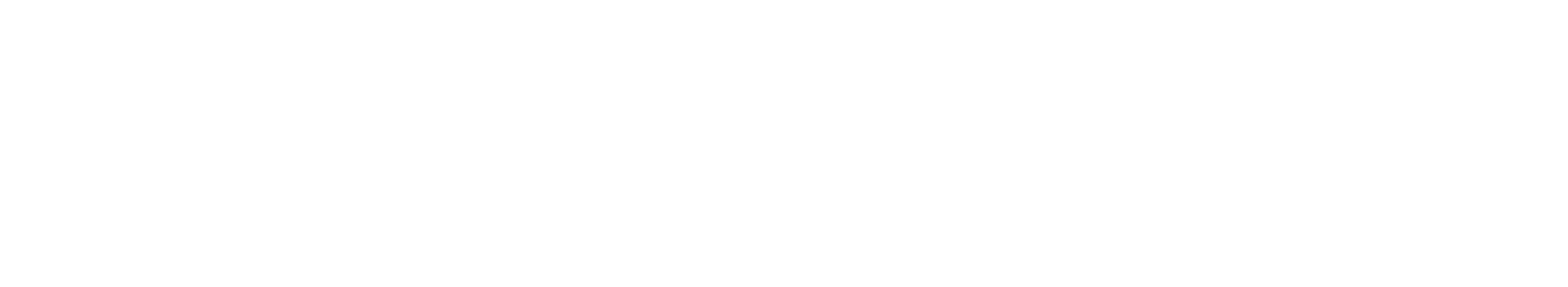 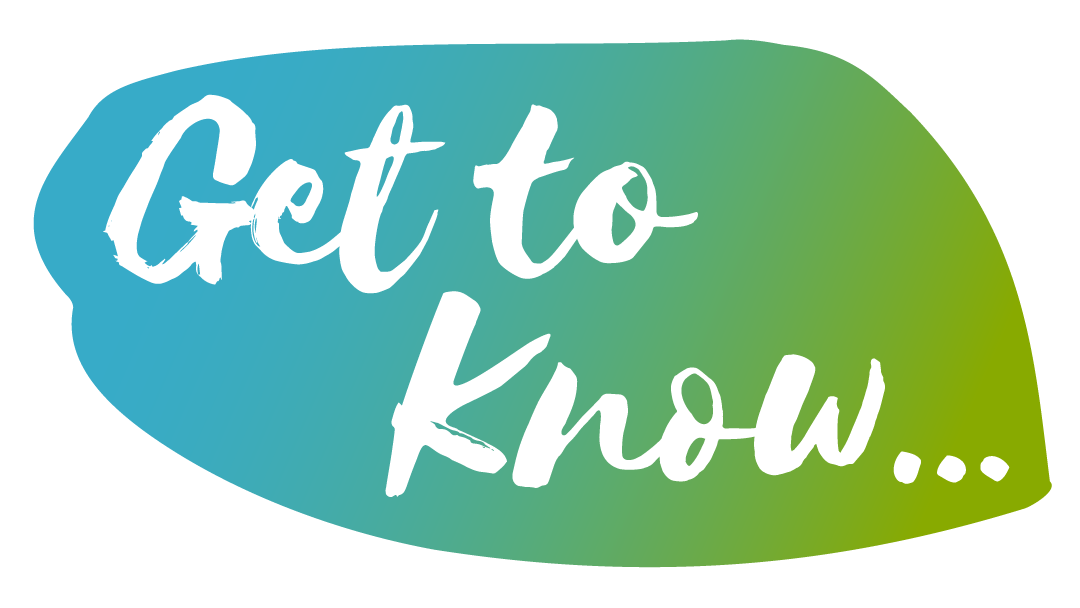